Die RNAB, das neue Regelwerk zur Erschließung von Nachlässen und Autographen
Berlin, 04.11.2019
Von der RNA zur RNAB I
Ursprung: Richtlinien Handschriftenkatalogisierung (1972-1975) im Auftrag der DFG

Regeln für die Erschließung von Nachlässen und Autographen RNA (1997)
2002: Übernahme der Entwicklung durch RNA-Gremium (SBB, ÖNB, Fachbeirat)
2009: Überarbeitung der RNA (2010 Genehmigung durch Standardisierungsausschuss DNB)
Mai 2014: KOOP-LITERA in Bern
September 2014: erstes Arbeitstreffen in Berlin; Gründung der AG RNA/RDA
2015: Beginn der Arbeiten
Kooperationspartner:
SBB Berlin
ÖNB Wien
SNB Bern
2019 Fertigstellung der RNAB und Genehmigung durch den Standardisierungsausschuss DNB)
Von der RNA zur RNAB II
Neue Umwelten

MAB 2 => MARC 21
RAK-WB => RDA
PND, GKD => GND

Neue Standards

RDA (Resource Description and Access)
LRM (Library Reference Model)
ISAD (G) (General International Standard Archival Description, Second Edition)
DACS (Describing Archives: A Content Standard, Second Edition)
EAD (Encoded Archival Description)
RiC (Records in Contexts)
Die RNAB
Die RNAB: Gliederung
Richtlinie
Beschreibung des Umgangs mit den verschiedenen Arten von Beständen
Anleitung zur Bestimmung, Ordnung und Verzeichnung der in Beständen überlieferten Ressourcen
Regeln und Beispiele
Vorgabe der unabdingbaren Standards inkl. Normdatenanwendung bei der Verzeichnung von Ressourcen (Kern- bzw. Zusatzelemente)
Anhang
Listen für Beziehungskennzeichnungen für Akteure bzw. Werke 
Liste Ressourcenarten
Liste IMD-Typen
Referenzen
Glossar
Ziele der RNAB
Regeln zur Erzeugung von Datensätzen zu Beständen in ihrer Gesamtheit und in ihren Teilen sowie ihren Inhalten
- Bestand: Komplex von Ressourcen gleicher Provenienz

Standards für die Ordnung und Verzeichnung von den Beständen privater Herkunft
Personen- und Familienarchive
Körperschaftsarchive (privatrechtlich)
Sammlungen

Gegenstand der RNAB sind nicht Behördenarchive. Bei Bedarf können die RNAB jedoch auch auf solche Bestände angewendet werden.
Ordnungsschemata
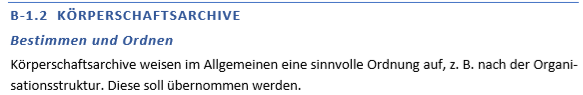 Ressource
Ressource
Entität (Informationsobjekt), die bestimmt, geordnet und verzeichnet wird

Verzeichnungseinheiten von Ressourcen (ISAD (G))
Bestand selbst
seine Teile
Konvolut, Akte, Dossier
Einzelressource (Einzeldokument)

Beziehungen zwischen Ressourcen innerhalb eines Bestandes
Bestimmung der mit den Ressourcen in Beziehung stehenden Entitäten (wie Akteure/Akteurinnen, Orte, und Themen) mit Normdaten der GND
Beziehungen (Relationen) selbst durch kontrolliertes Vokabular sichtbar machen (Akteure zu Ressourcen bzw. Ressourcen zu Werken)
Normdaten
Element				Normdatei

D-1 Institutionennachweis		ISO 15511:2009 (ISIL) (bei Bedarf GND)
D-4 Titel				GND (bei Werknormdatensätzen)
D-5 Akteurin/Akteur			GND
D-6 Zeitangabe			ISO 8601 (für den Datenaustausch)
D-7 Ort				GND, ISO 3166
D-11 Herstellungstechnik		GND
D-12 Sprache			ISO 693-2 (bei Bedarf GND)
D-13 Schrift			ISO 15924 (bei Bedarf GND)
D-14 Inhalt (Thema)			GND (bei Werknormdatensätzen)
D-15 Schlagwort/Thema (inkl. Werke)	GND
Kontrolliertes Vokabular
Verwendung von kontrolliertem Vokabular ist verpflichtend bei:

Element Form (D-9)		Anhangsliste 3.3 (bei Bedarf GND)
Beziehung Akteurin/Akteur		Anhangsliste 3.1
Beziehung Inhalt (Thema)		Anhangsliste 3.2
Neue Terminologie in der RNAB
Terminologie

Obligatorisch/fakultativ => Kernelemente/Kernelemente unter bestimmten Bedingungen/Zusatzelemente
Vorlage (ehem. Unterlage) => Ressource
Nachlass, Vorlass usw. => Bestand
Datum => Zeitangabe (+Art)
Funktionsbezeichnung => Beziehungskennzeichnung
Personen, Familien, Körperschaften => Akteur
Normierter Inhaltsbegriff => Thema
Entität
Die Verzeichnungselemente in der RNAB
Das Regelwerk der RNAB I
Regeln:
D-1 Signatur und Institutionennachweis
D-2 Stufen der Verzeichnung
D-3 Angaben zur Erschließung
D-4 Titel
D-5 Akteurin/Akteur (Person, Familie, Körperschaft)
D-6 Zeitangabe
D-7 Ort
D-8 Umfang
D-9 Form
D-10 Inhalts-, Medien, Datenträgertyp (IMD-Typen)
D-11 Materialität (+Herstellungstechnik)
D-12 Sprache
D-13 Schrift
D-14 Inhalt (Thema)
Das Regelwerk der RNAB II
Regeln:
D-15 Schlagwort (Thema)
D-16 Entstehungsstufe (Ausreifung)
D-17 Zugangs- und Benutzungsbeschränkung
D-18 Provenienz und Geschichte der Ressource
D-19 Biographische Angaben / Geschichte der Körperschaft
D-20 Literatur- und Findmittelhinweis
D-21 Editionshinweis
D-22 Anmerkung
Regel D-4  Titel
Regel D-4  Titel und Beispiele
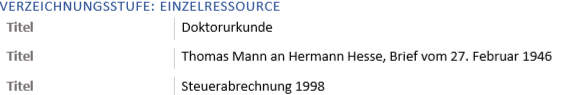 Regel D-5  Akteurin/Akteur
Beispiele für Regel D-5 Akteurin/Akteur
Liste 3.1 Beziehungskennzeichnung Akteurinnen/Akteure
Regel D-9  Form
Beispiele für Regel D-9  Form I
Beispiele für Regel D-9  Form II
Liste 3.3 Ressourcenarten
Regel D-10  Inhalts-, Medien-, Datenträgertyp (IMD-Typen)
Beispiele zu Regel D-10
Liste 3.4 IMD-Typen (I)
Liste 3.4. IMD-Typen (II)
Liste 3.4 IMD-Typen (III)
Regel D-14 Inhalt (Thema)
Beispiel für Regel D-14 Inhalt (Thema)
Liste 3.2 Beziehungskennzeichnung Werke
Regel D-15 Schlagwort (Thema)
Beispiele für Regel D-15 Schlagwort (Thema)